6月
子育て支援
子育てママのパソコン講座
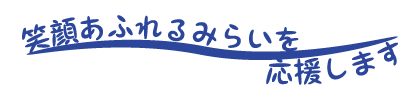 ＊初心者のためのパソコン講座です＊
日　時	(原則)毎週木曜日　9:30～12:00
場　所	辻堂青少年会館　２Ｆ　パソコン室
対　象	成人女性　5人（抽選）
費　用	2000円　(4回シリーズ）
講　師	ＩＴサロン藤沢
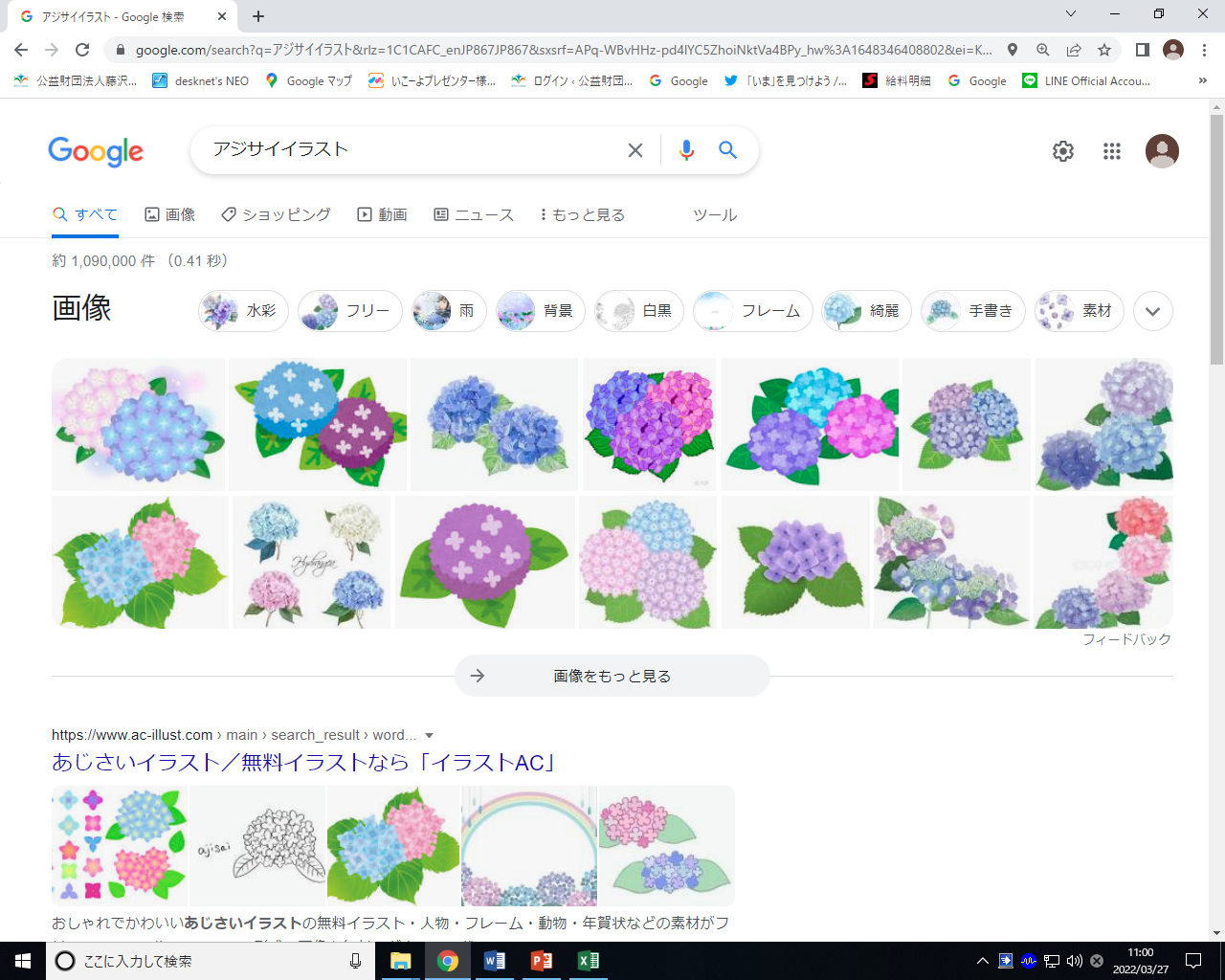 ＊6月のスケジュール＊
エクセル演習
＊はじめてご参加の方は住所、氏名を確認できるものをお持ちください。
　（利用者カードをお作りします）
＊当日キャンセルの返金はできません。
●申込方法●
5/11　(水)～　5/16(月)に藤沢市みらい創造財団
ホームページの申込システムから申込・抽選　（要登録）
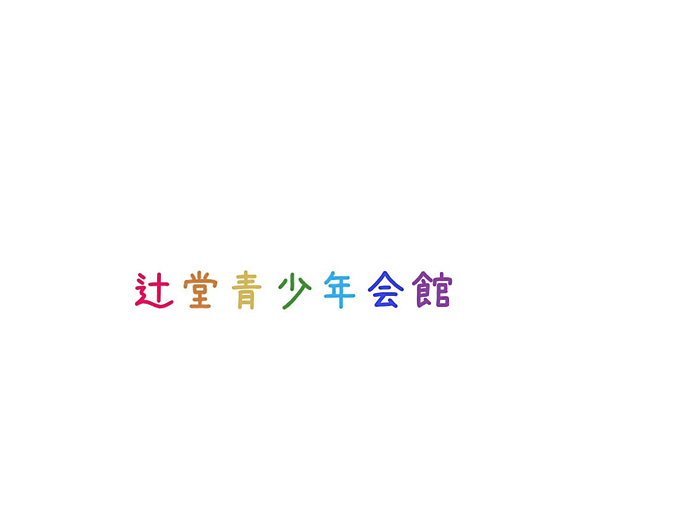 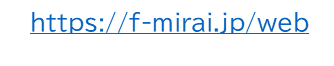 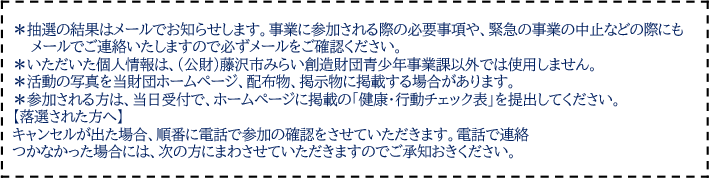 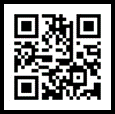 藤沢市辻堂2-8-31
℡0466-36-3002
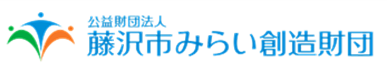